RESTOREREBUILDRENEW
welcome
we are glad to
Have you with us
IN 2022
WHEELER
CHURCH
OF
CHRIST
Songs of Praise To God
Opening Prayer
Songs of Praise To God
RESTORE
OUR
FOUNDATIONS
JANUARY - APRIL
The Beginning
Of The Mystery of God:
The Gospel In Genesis
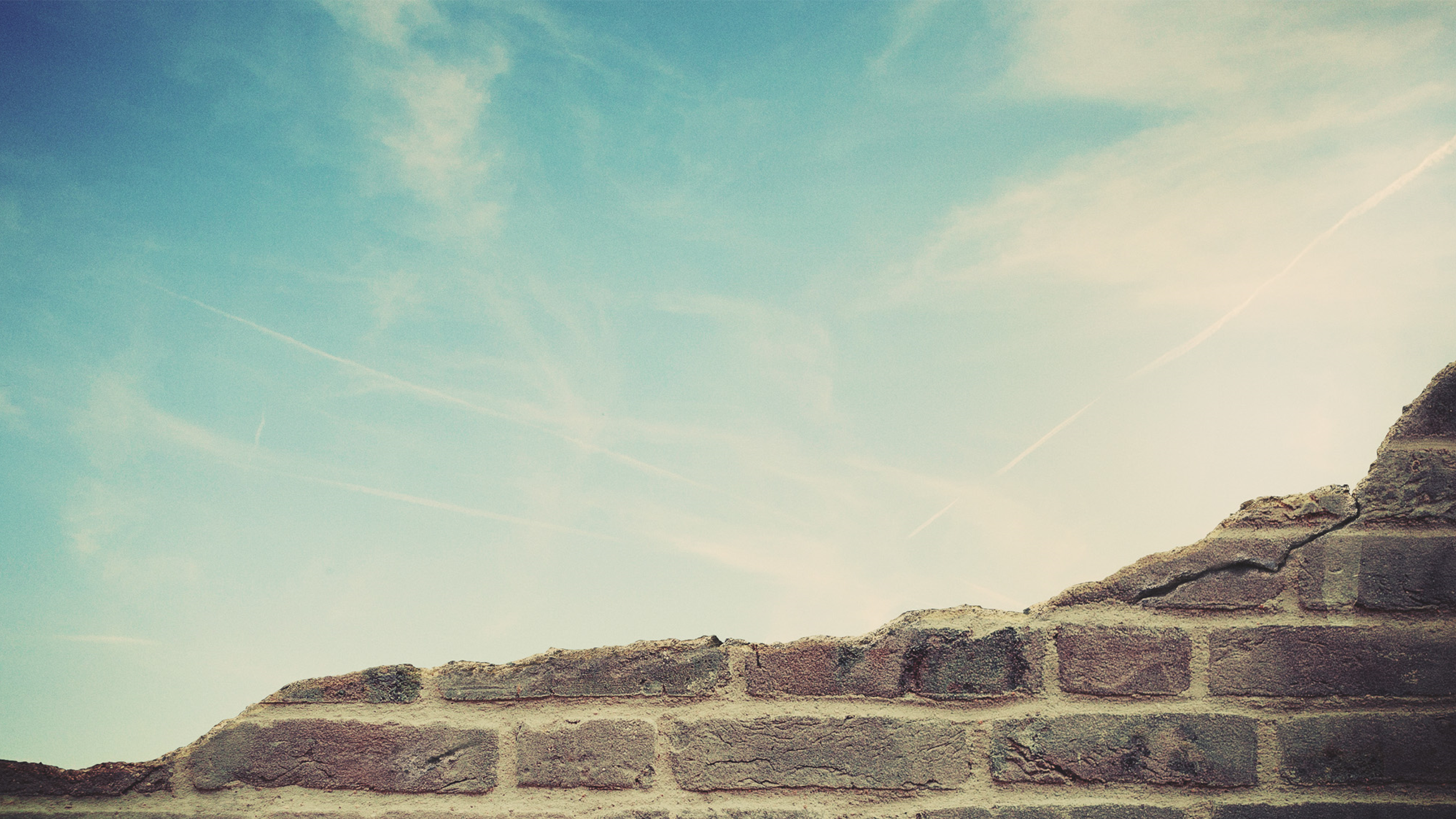 There Is A Mystery Of God:
Μυστήριον (Musterion)
Matt. 13:11
1 Cor. 2:7
Rom. 16:25-27

Col. 1:24-27, 2:1-2
Eph. 1:7-10, 3:3-4, 9
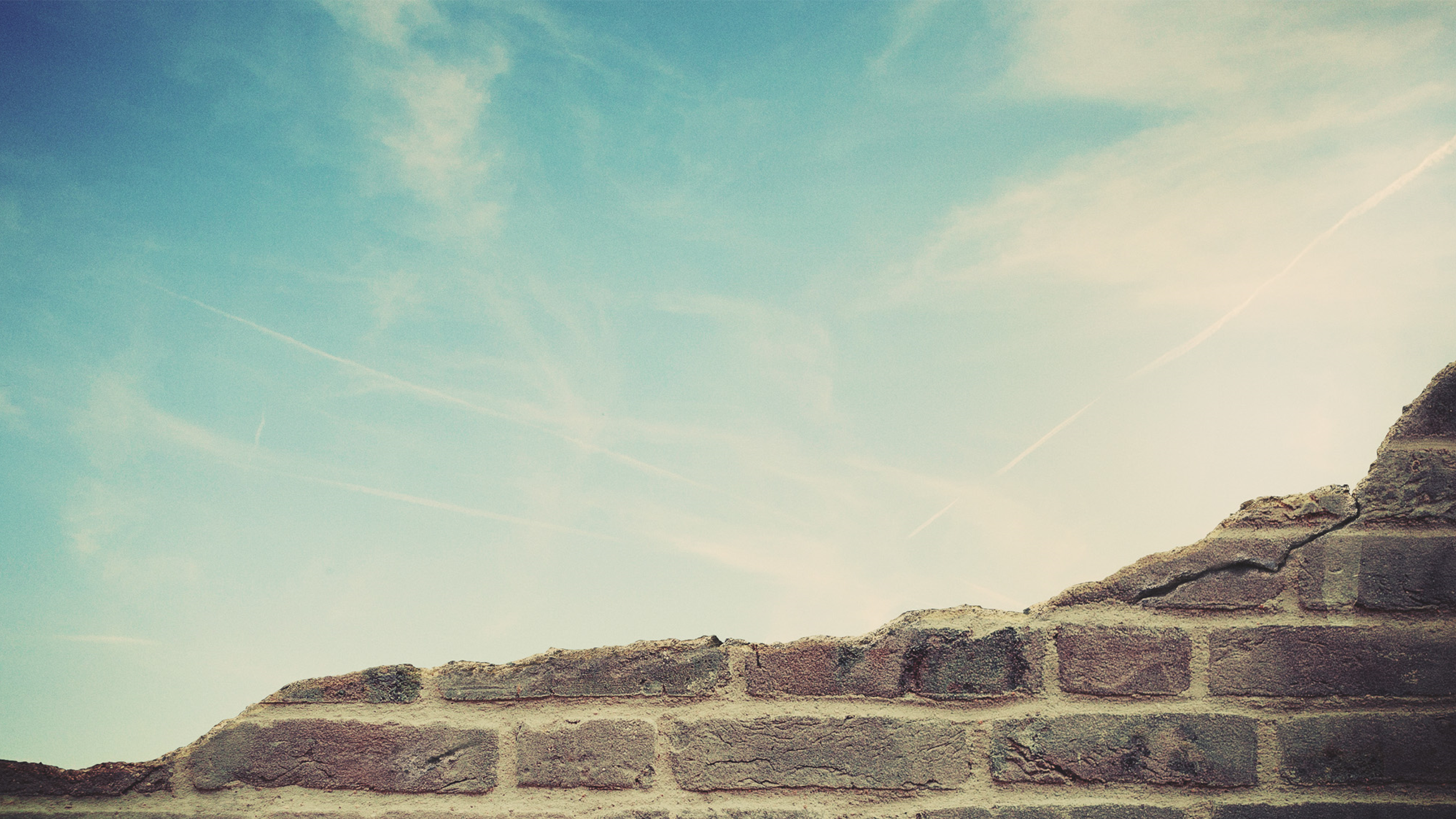 What Is The Mystery?
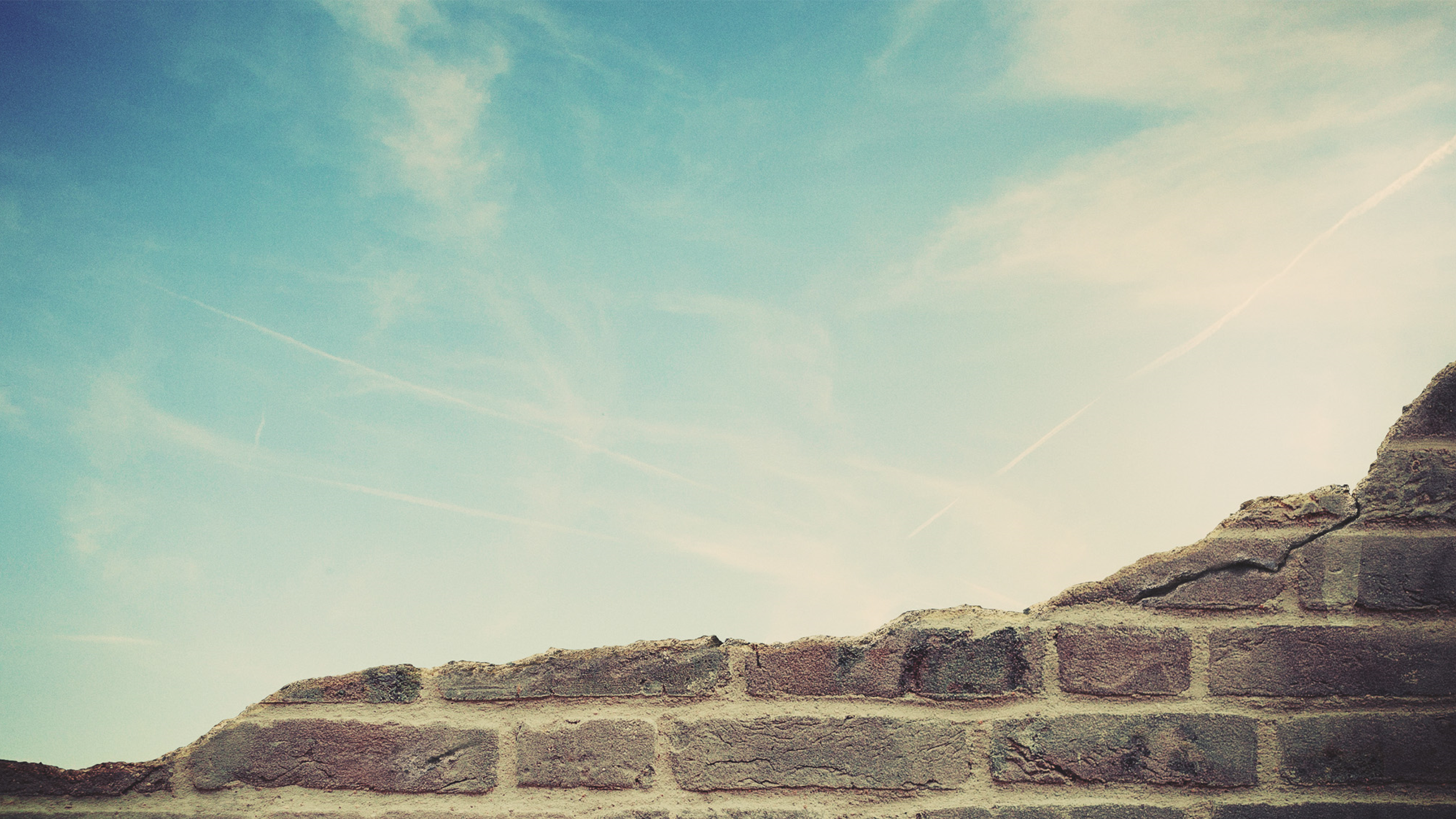 What Is The Mystery?

The Church
Eph. 5:22-32
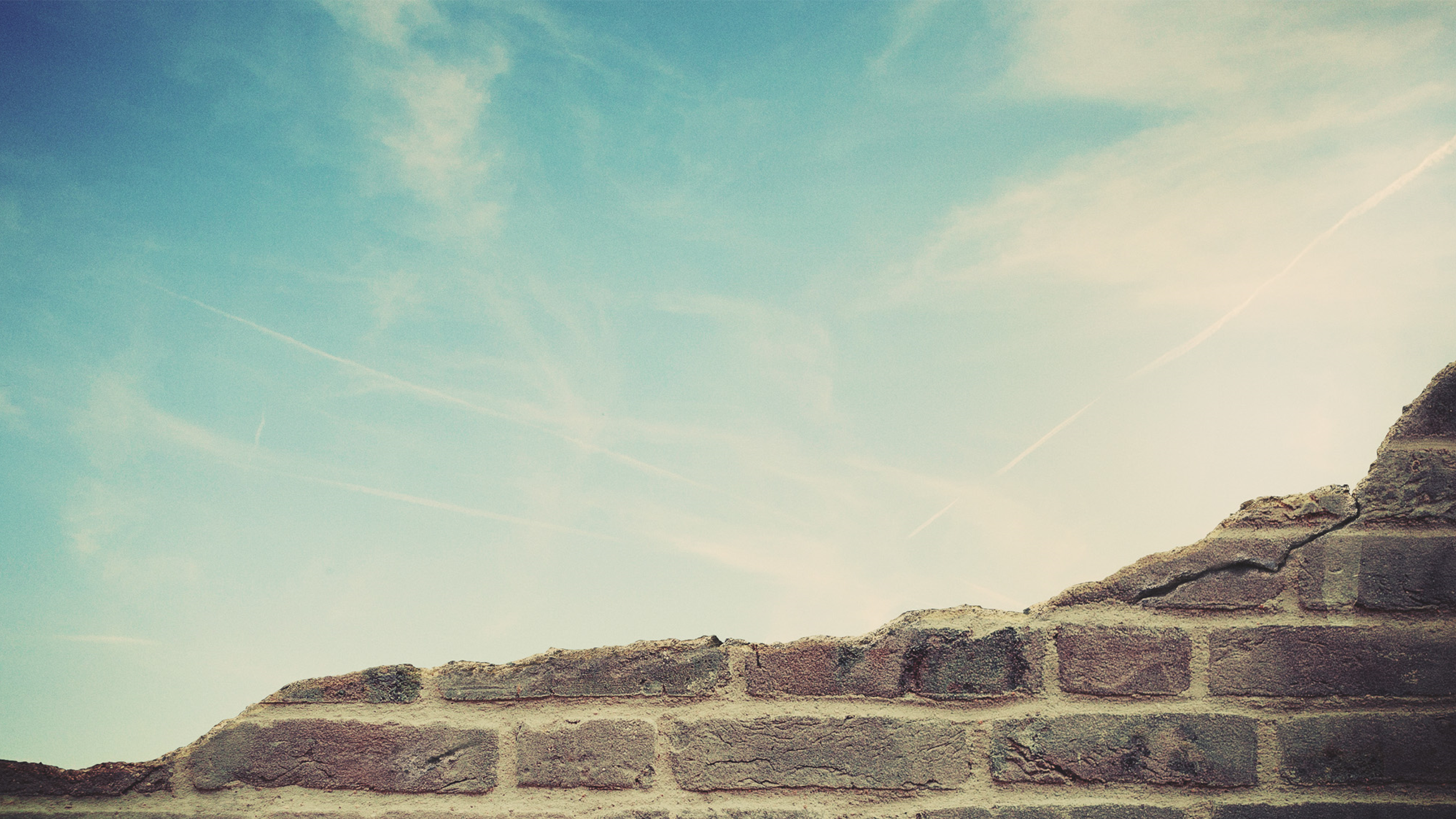 The Beginning Of The Mystery
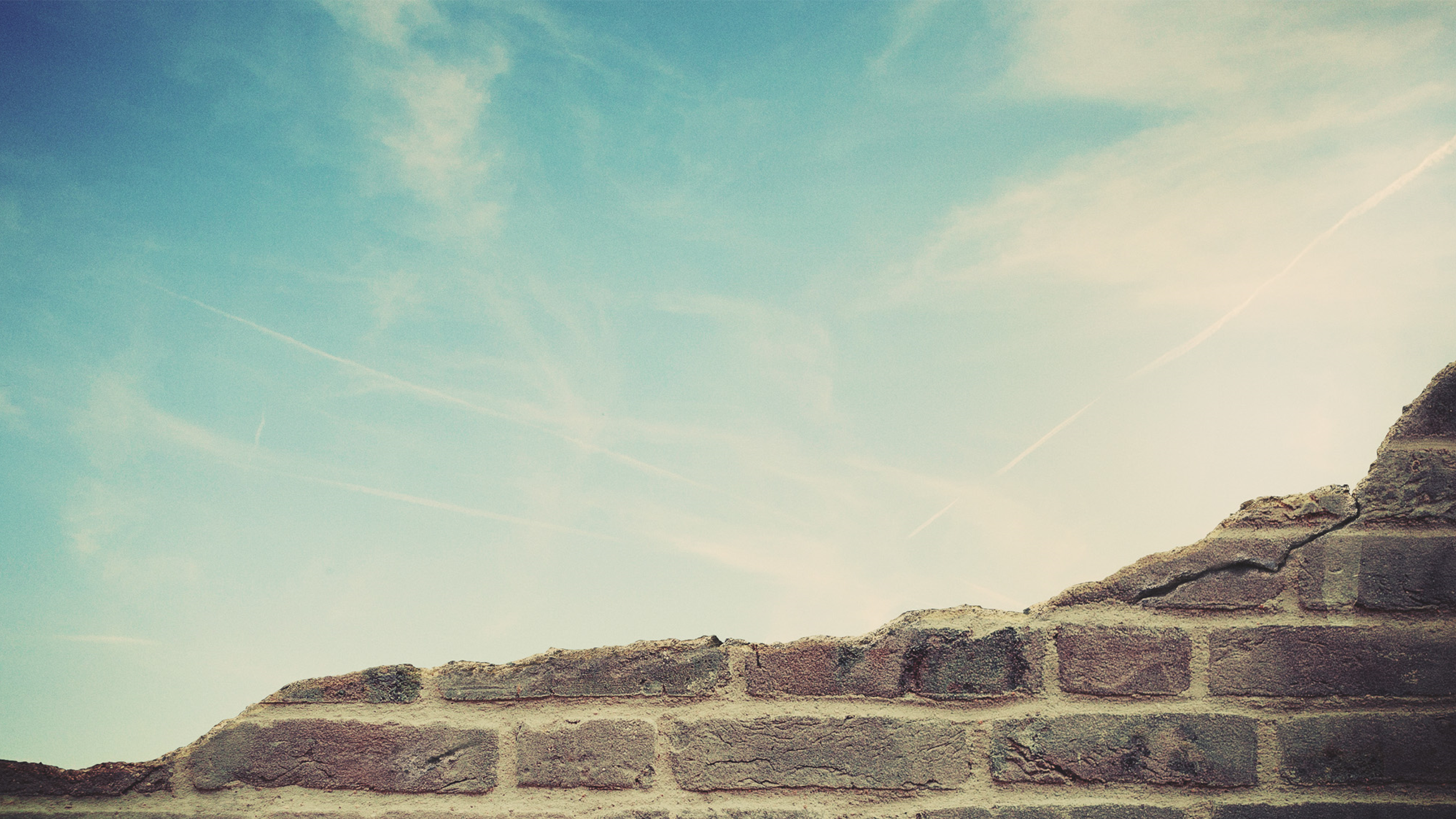 The Beginning Of The Mystery

Before The Foundations Of The Earth
Eph. 1:3-5
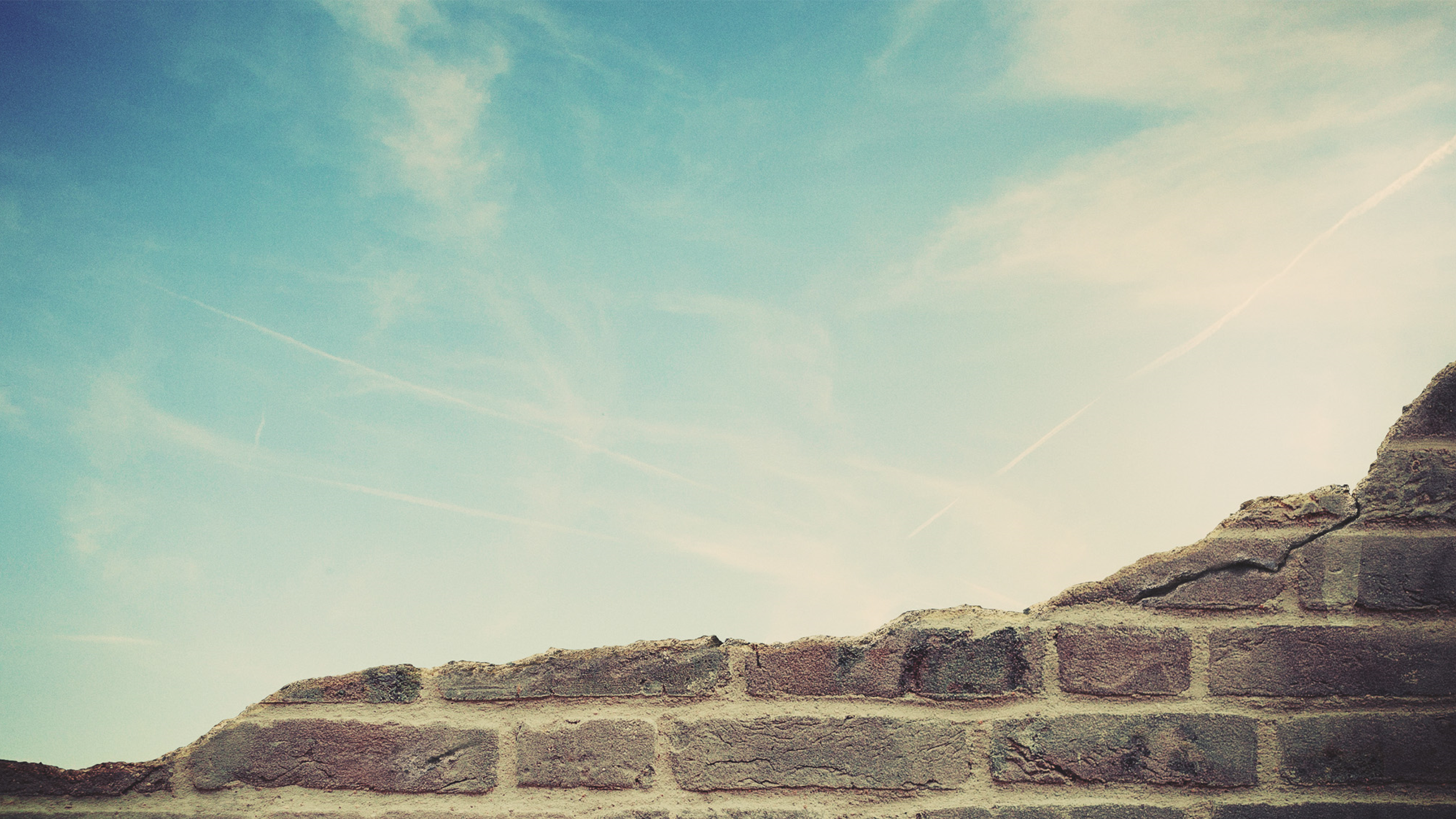 The Beginning Of The Mystery

The Seed Of Woman
Gen. 3:14-15
Matt. 1:
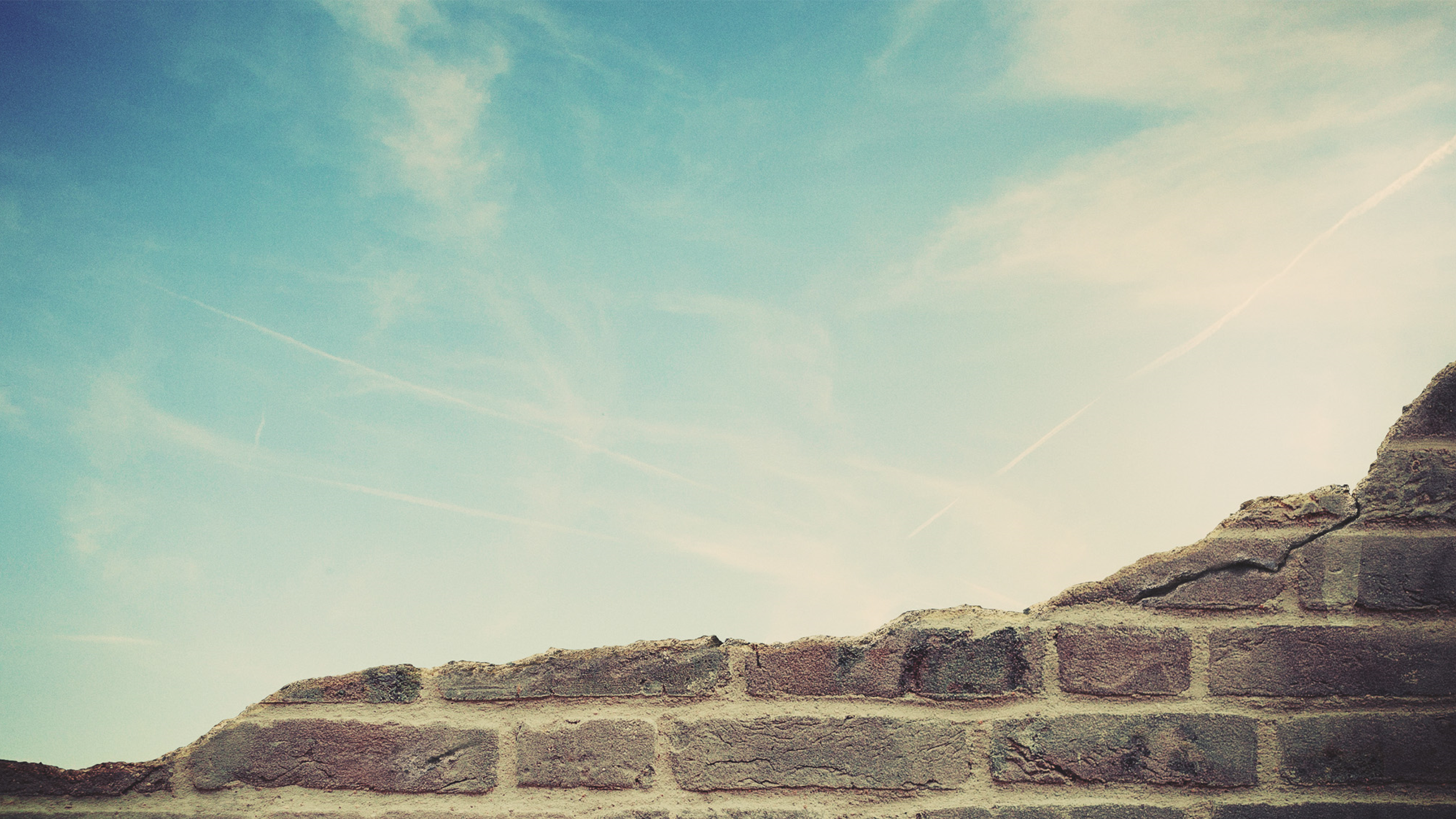 The Beginning Of The Mystery
The Seed Of Abraham
Gen. 12:1-3
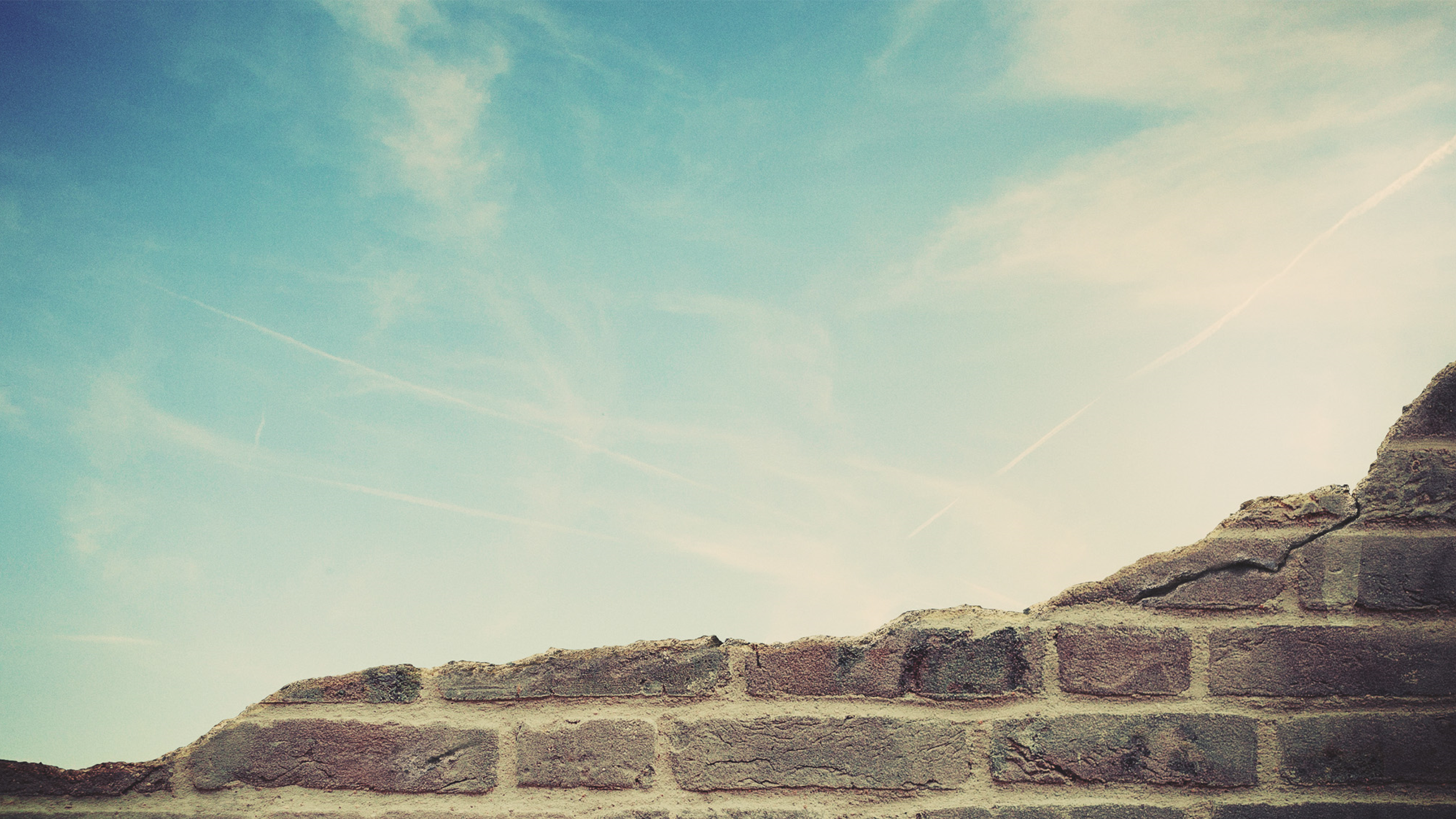 The Beginning Of The Mystery
3 Parts to the Promise:
Many Descendants (Physical)
A Nation (Physical)
A Blessing to All Families (Spiritual)
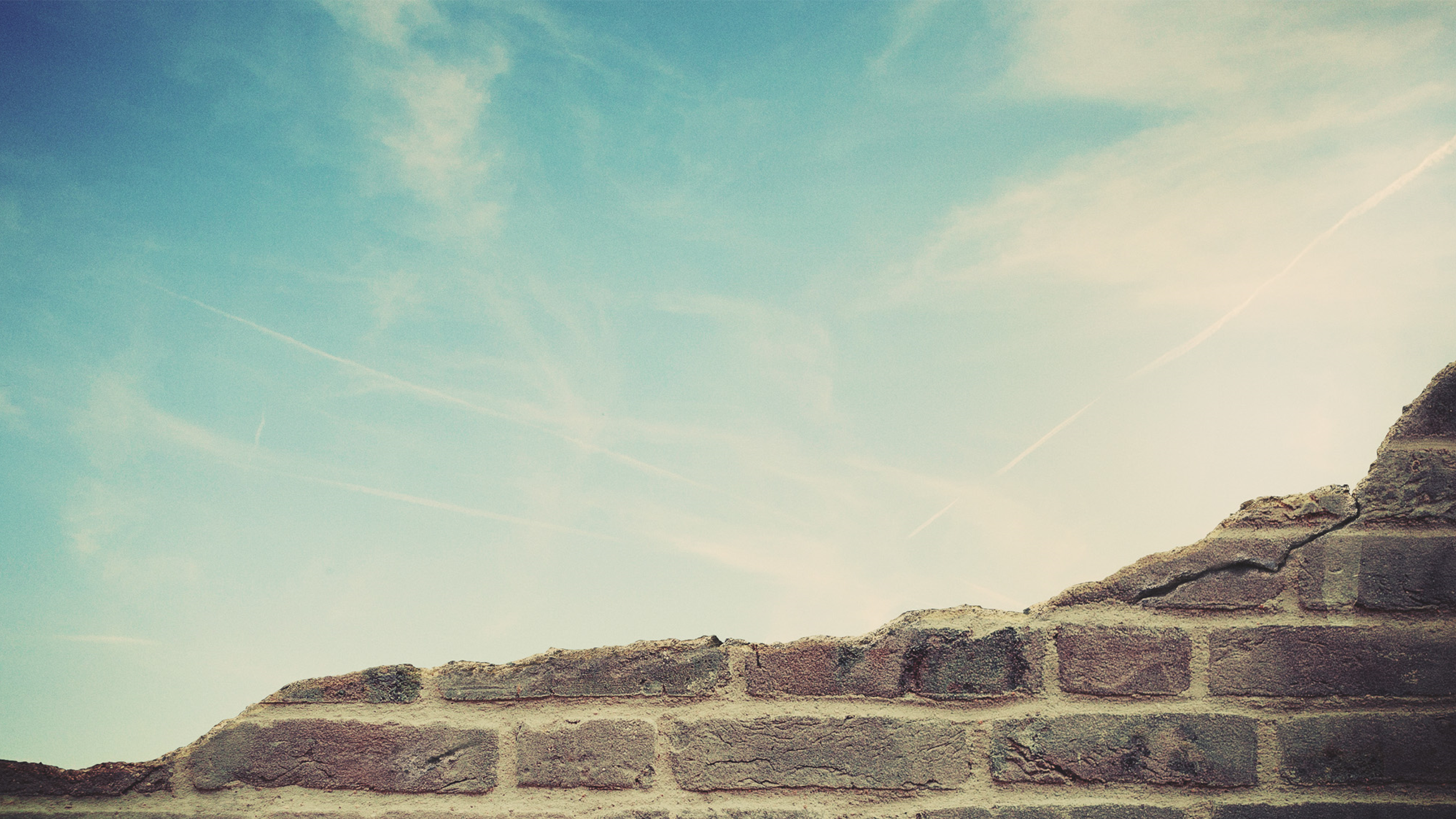 Shadows Of The Mystery:
Heb. 8:4-5, 10:1
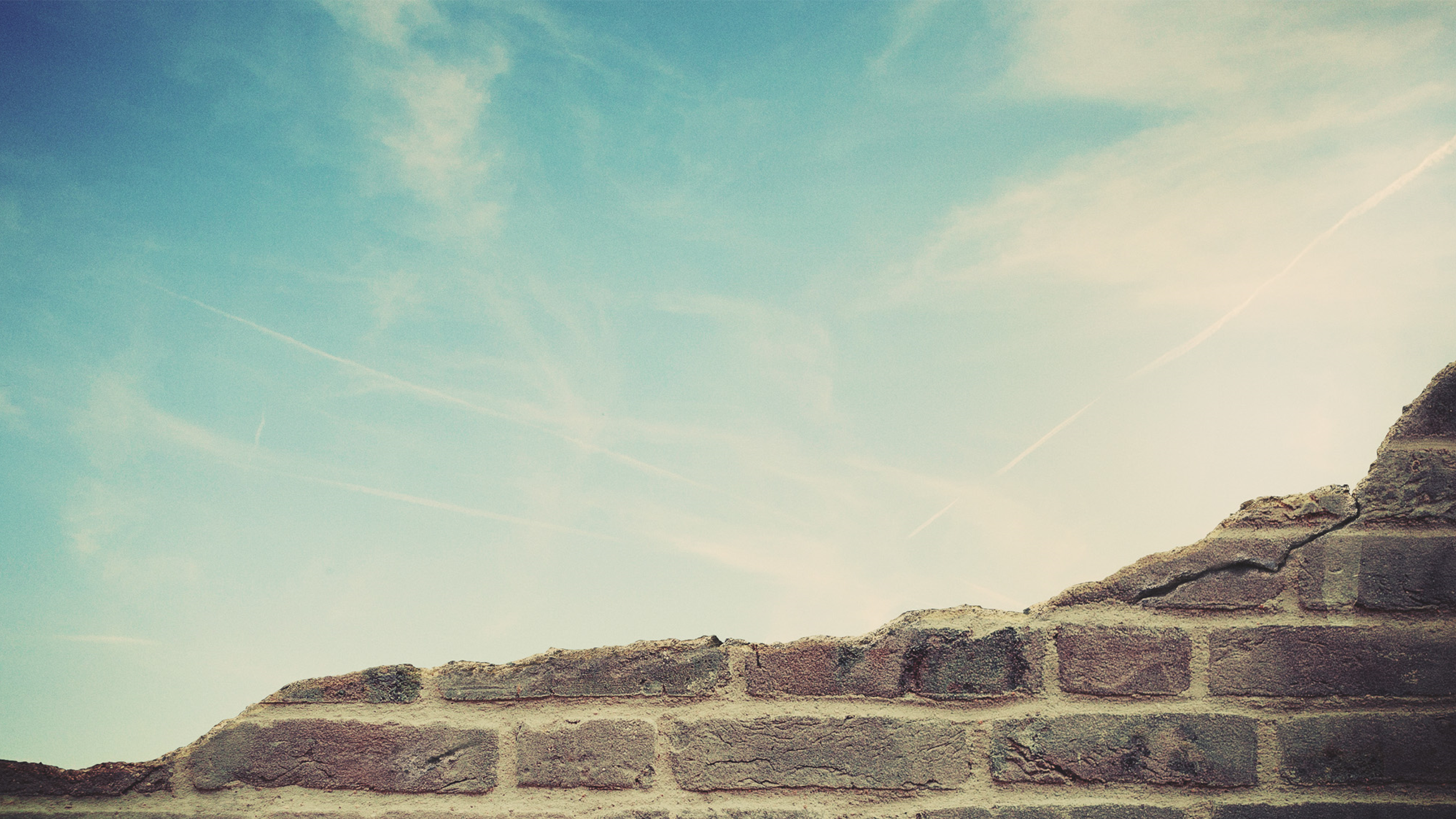 Shadows Of The Mystery:

The Ark
Gen. 6:13-18, 7:13-16
1 Pet. 3:18-21
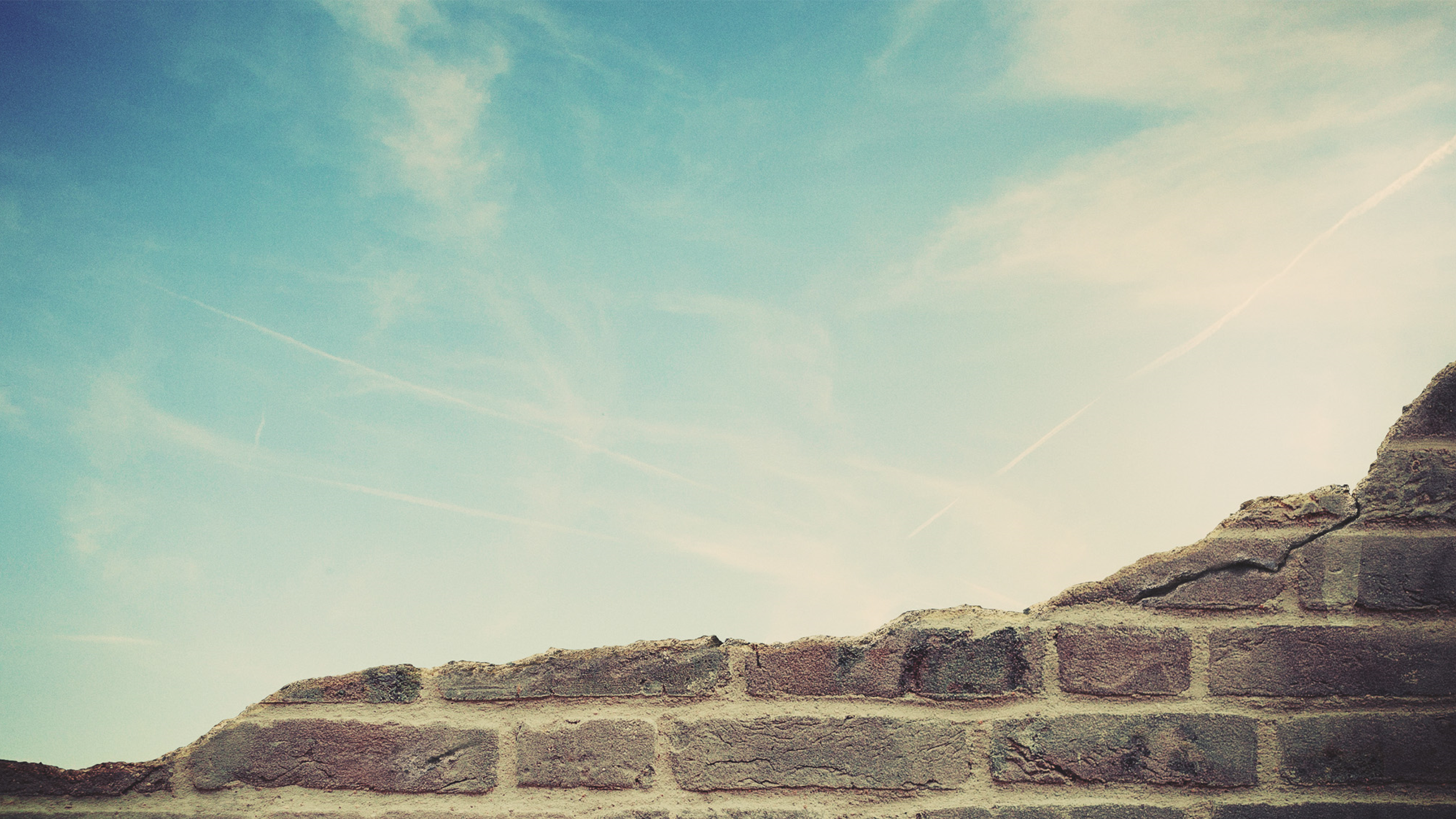 Shadows Of The Mystery:
Marriage / A Wife
Gen. 2:21-25
Eph 2:22-32
Rev. 21:2, 9
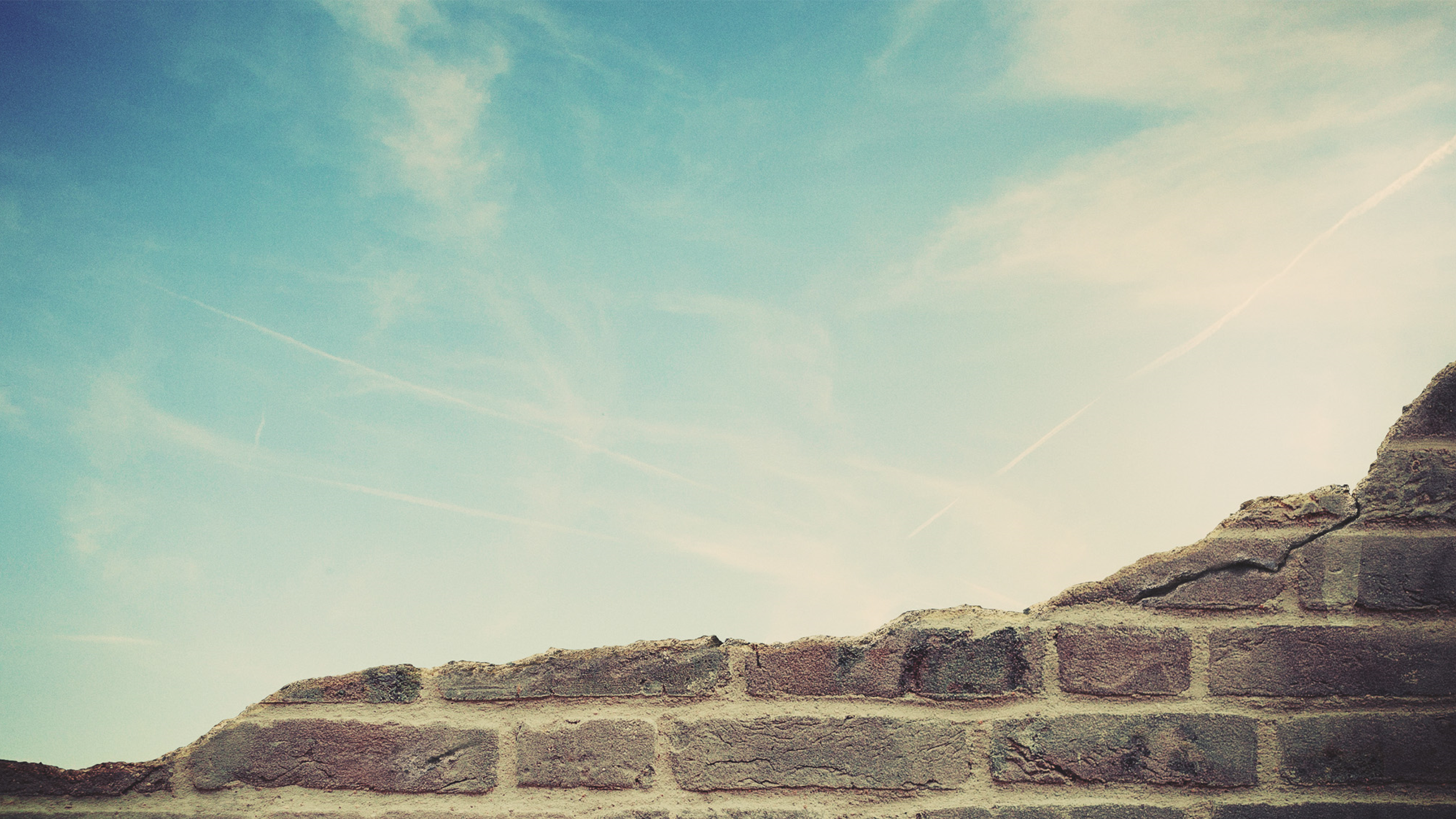 What To Do With The Mystery:
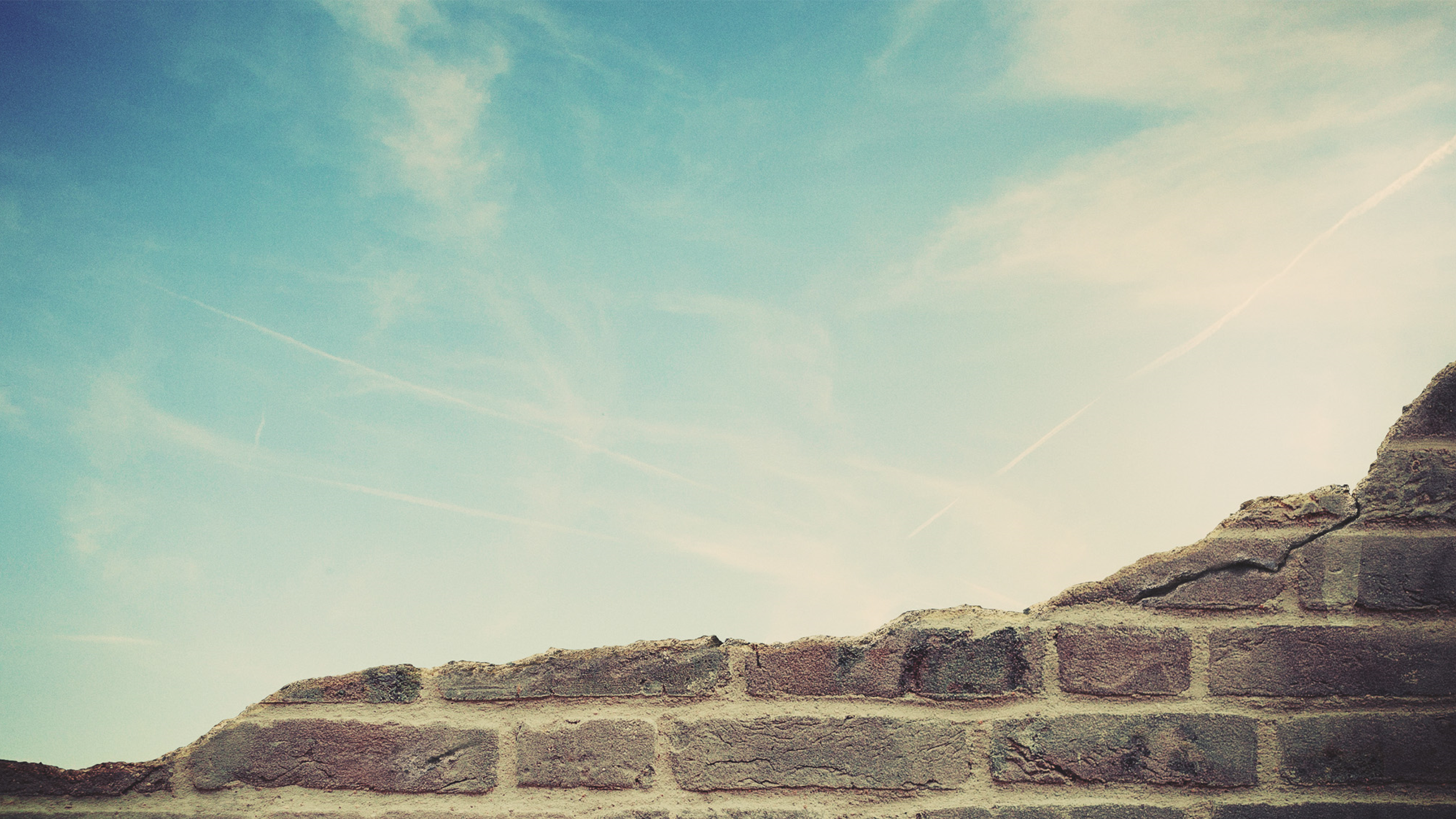 What To Do With The Mystery:
Make It Known
1 Pet. 2:9
Eph. 6:18-20
1 Cor. 4:1
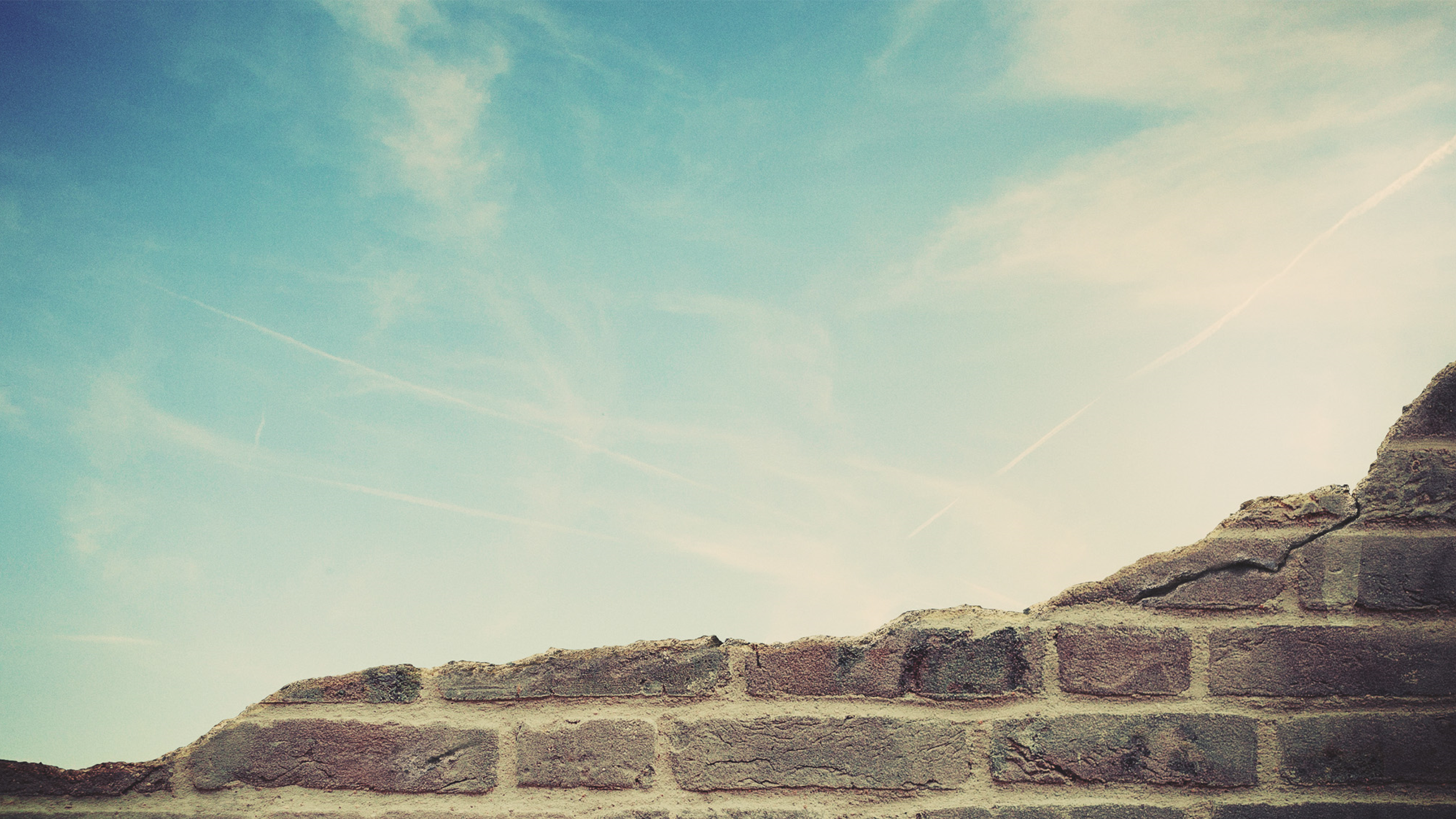 Our Mission:
To Know Jesus & Make Him Known
Songs of Praise To God
THE LORD’S SUPPER
Acts 20:7
Closing Prayer
Songs of Praise To God
JOIN US
IN THE MPB FOR
A FELLOWSHIP MEAL
@ NOON
&
HOLIDAY PARTY @ 6PM
(MCCASLAND HOME)
RESTOREREBUILDRENEW
IN 2022
WHEELER
CHURCH
OF
CHRIST
Wednesday
WORSHIP @ 6:30 pm
Bible classes @ 7:00 pm
Saturday
Hibler Baby Shower @ 2 pm
RESTOREREBUILDRENEW
IN 2022
WHEELER
CHURCH
OF
CHRIST